Ecosystem
Unit 1: Lesson 3
Food Web Groups
Food Chain & Food Web
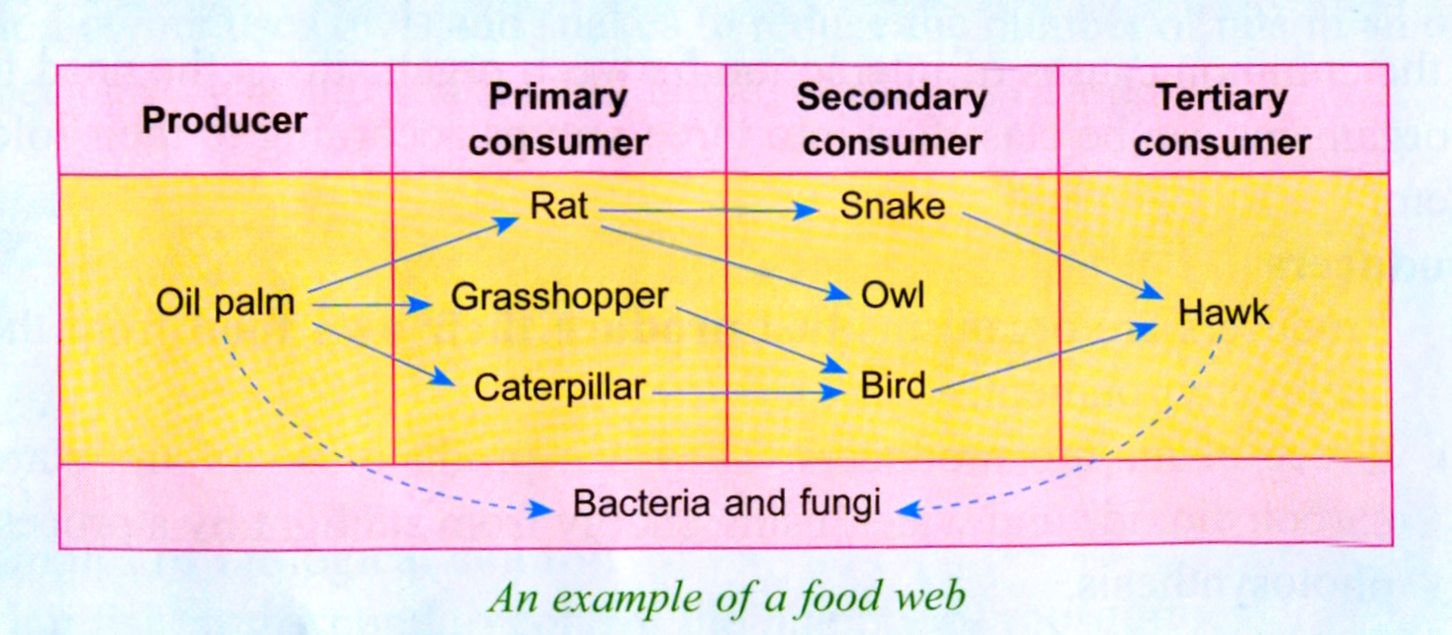 Pyramid of Numbers
Test Yourself
Answers